Osna simetrija
Zanimljivosti
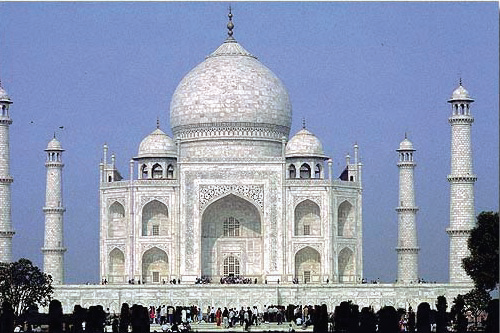 Ovu predivnu građevinu Taj Mahal podigao je u 17. stoljeću Shah Jahan (Šah Đahan), vladar Mogulskog carstva na Indijskom poluotoku u spomen svojoj voljenoj ženi Mumtaz Mahal koja je umrla pri porodu njihova četrnaestog djeteta. Ostale su mnoge legende o njezinoj ljepoti i njihovoj ljubavi. Nije međutim ostalo zapisano što su o svemu tome mislili siromašni podanici kojima je porez učetverostručen. Sve u svemu poznato je da je kralj volio simetrije. Kakvu simetriju možeš uočiti na ovom mauzoleju?
UPAMTI
Osna simetrija s obzirom na pravac p jest preslikavanje koje svakoj točki T ravnine pridružuje točku T’ tako da je pravac p simetrala dužine         . 
Pravac p zovemo os simetrije.
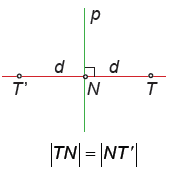 Primjer 1. Odredimo osnosimetrične slike zadanih točaka s obzirom na pravac p.
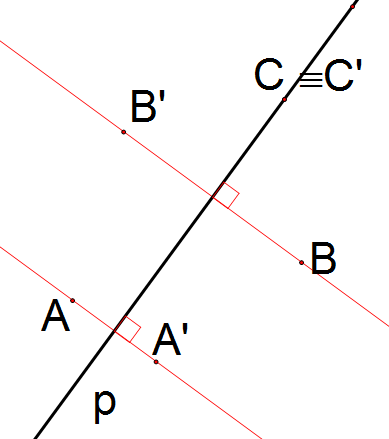 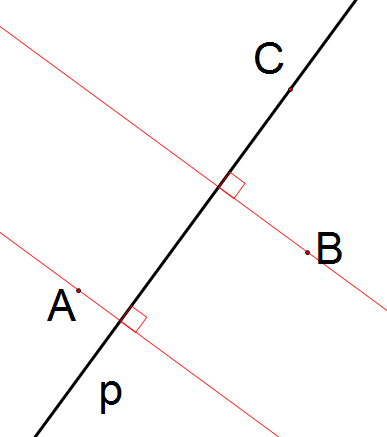 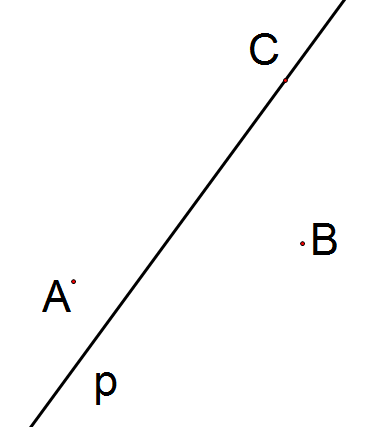 Rješenje
UPAMTI
Osna simetrija:
čuva međusobne udaljenosti točaka
preslikava dužinu u njoj sukladnu dužinu
preslikava pravac u pravac
preslikava kut u njemu sukladan kut
Primjer 2. Nađimo osnosimetričnu slikujednakokračnog trokuta sobzirom na pravac p.
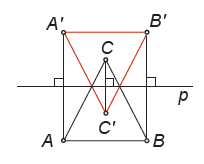 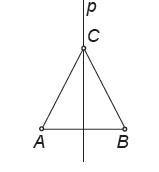 Trokut je jednakokračan pa je
osnosimetričan s obzirom na
simetralu dužine         (pravac p).
Rješenje
Primjer 3. Pronađimo osi (približne) simetrije sljedećih likova.
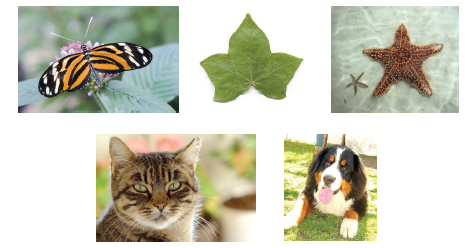 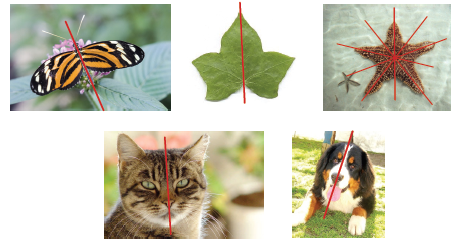 Rješenje
1. Odredi osnosimetrične slike zadanih točaka s obzirom na pravac p (os simetrije).
a)
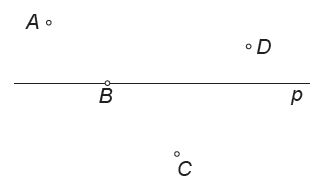 1. Odredi osnosimetrične slike zadanih točaka s obzirom na pravac p (os simetrije).
b)
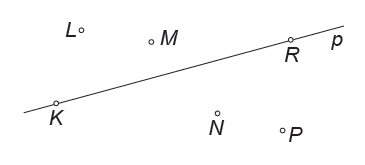 2. Odredi osnosimetričnu sliku dužine s obzirom na pravac p.
a)
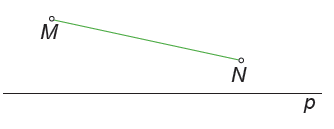 2. Odredi osnosimetričnu sliku dužine s obzirom na pravac p.
b)
3. Odredi osnosimetričnu sliku pravaca s obzirom na pravac p.
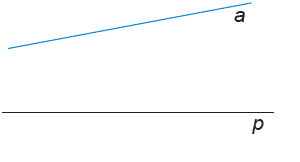